Unit 1Smart home, smart city
FACTBOOK GRAMMAR
Unit 1
FACTBOOK GRAMMAR
現在形と過去形
Fact A
① I know three languages.  	一定期間成り立つ状況
② The earth goes around the sun. 	                    　　　 	常に成り立つ真理
③ My dad takes the first train every day.   	習慣
④ It started raining. 	1回限りのできごと
⑤ My father played golf when he was younger.
		繰り返された習慣
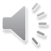 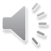 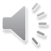 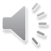 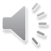 Unit 1
FACTBOOK GRAMMAR
（現在・過去）進行形
Fact B
⑥ I am planning a trip to London. 
		現在進行形
⑦ They were chatting with Lucy at that time.
		過去進行形
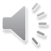 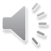 Unit 1
FACTBOOK GRAMMAR
未来を表す表現
Fact C
⑧ Take an umbrella because it will rain later. 
		予測
⑨ OK, I’ll phone her right away.	意志
⑩ It’s going to rain soon. 
		目に見える原因がある場合
⑪ Are you going to have a party?	意図
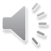 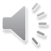 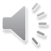 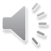 Unit 1
FACTBOOK GRAMMAR
未来を表すその他の形
Fact D
⑫ I’m seeing a movie with Keiko on Thursday.
		進行形「～する予定だ」

⑬ The concert starts at four.
		現在形（確定した未来）
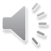 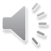 Unit 1
FACTBOOK GRAMMAR
Drills  1
1. Many people (         ) (          ) the Smart City Exhibition every year.
	毎年，多くの人々がスマートシティー展示会に行きます。
2. I (              ) various booths at the exhibition.
	私はその展示会でさまざまなブースを訪れました。
3. When I saw Ken, he (             ) (                  ) (            ) a presentation.
	ケンを見かけたとき，彼はプレゼンテーションを聞いていました。
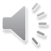 go          to
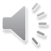 visited
was        listening        to
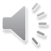 Unit 1
FACTBOOK GRAMMAR
4. I (              ) the schedule for the next exhibition.
	私は次の展示会のスケジュールを知っています。
5. If most of us (              ) a self-driving car, traffic jams will not happen.
	私たちの大半が自動運転車を使えば，交通渋滞は起こらないでしょう。
know
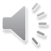 use
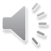 Unit 1
FACTBOOK GRAMMAR
Drills  2
1. I [ presentation / make / to / going / a / am ] about smart home appliances.
     私はスマート家電についてプレゼンテーションを行うつもりです。
→I [                                             　　　　　　　　   ]  about smart home appliances.
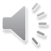 am going to make a presentation
Unit 1
FACTBOOK GRAMMAR
2. [ support / will / elderly / robots / people’s ] daily lives.
     ロボットはお年寄りの日常生活を支えることでしょう。
→ [                                                                         ] daily lives.
3. [ are / a lot of / we / at / ideas / exchanging ] the workshop.
    私たちは研修会で多くの意見を交換する予定です。
→ [                                                            ] the workshop.
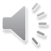 Robots will support elderly people’s
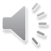 We are exchanging a lot of ideas at
Unit 1
FACTBOOK GRAMMAR
4. [ have / future technologies / about / we / a meeting ] next Saturday morning.
	次の土曜日の午前中に，未来のテクノロジーについて話し合う会議があります。

→[                                                                                     ] next Saturday morning.
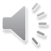 We have a meeting about future technologies
Unit 1
FACTBOOK GRAMMAR
Grammar in Context
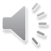 are you going to do
A: What ①(            you do            ) during the Golden Week holidays next week?
B: I ②(         plan         ) to go to Hokkaido by bike now. 
    I ③(  like  ) riding my bike so much.
A: Actually, I ④(   go    ) to Hokkaido last year.  It ⑤(   be   ) May, but the cherry blossoms ⑥(   be    ) in full bloom.
B: Really?  Thank you for the information.
am planning
like
went
was
were
Unit 1
FACTBOOK GRAMMAR
Snow
When I ①                                        , it ②                           .  
I ③                                    because I ④                          .  It 
⑤                               now, but there are dark clouds in the sky.  It ⑥                                                  soon.
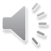 opened the window
was snowing
was happy
like snow
is not snowing
is going to start snowing
雪
　私が窓を開けたとき，雪が降っていました。私は雪が好きなので，うれしかったです。今は降っていませんが，空には黒い雲があります。もうすぐ降り始めるでしょう。